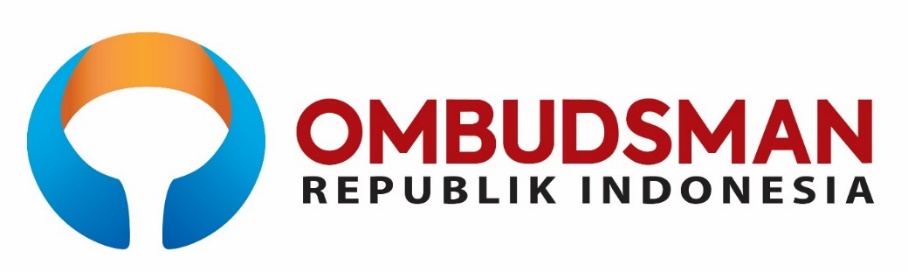 Hasil Penilaian Kepatuhan
Tentang Standar Pelayanan Penyelenggara Pelayanan
Sesuai UU No. 25 Tahun 2009 Tentang Pelayanan Publik
Tahun 2018
“ Survei Kepatuhan, Acuan Utama Pelayanan Publik Indonesia”
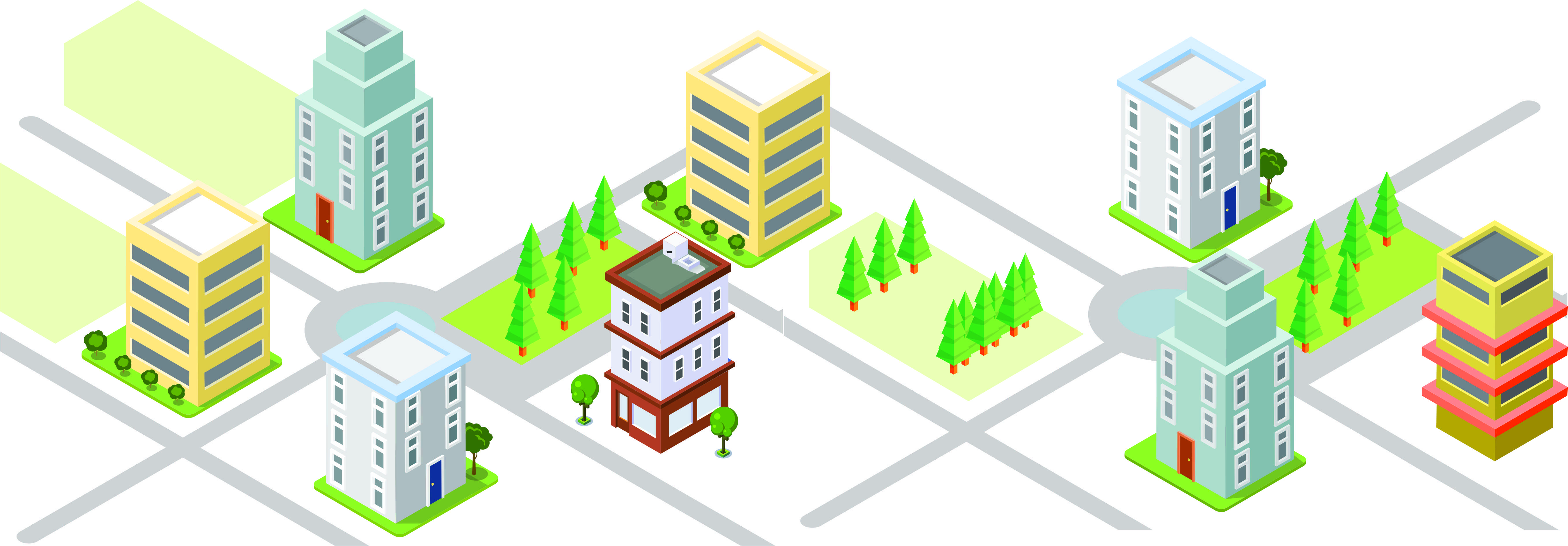 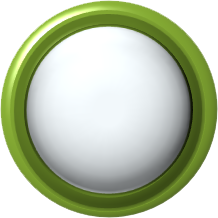 KUALITAS PELAYANAN
YANG RENDAH
01| Kendala Utama Kualitas Pelayanan Publik :        Rendahnya Kepatuhan Implementasi Standar Pelayanan Publik
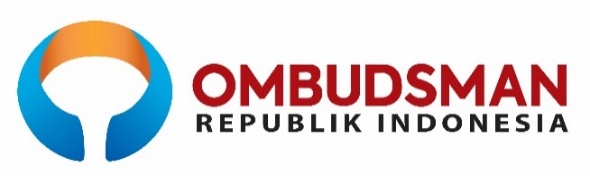 HIPOTESA:
Rendahnya Kepatuhan 
Standar Pelayanan Publik
Rendahnya Kepatuhan/Implementasi Standar Pelayanan Mengakibatkan Berbagai Jenis Maladministrasi Berikutnya Yang Didominasi Oleh Perilaku Aparatur Atau Secara Sistematis Terjadi Di Instansi Pelayanan Publik, Misalnya: Ketidakjelasan Prosedur, Ketidakpastian Jangka Waktu Layanan, Pungli, Korupsi, Ketidakpastian Layanan Perijinan Investasi, Kesewenang-wenangan  >> Secara Makro Mengakibatkan Rendahnya Kualitas Pelayanan Publik.
Mengakibatkan Ekonomi Biaya Tinggi, Hambatan Pertumbuhan Investasi.
Pencapaian Target RPJPN, RPJMN, RKP Yang Terkait Sektor Pelayanan Publik Barang, Jasa Dan Administrasi Bakal Terhambat.
Kepercayaan Publik Terhadap Aparatur Dan Pemerintah Menurun Yang Berpotensi Mengarah Pada Apatisme Publik.
Kepatuhan 
RENDAH
Korupsi
Maladministrasi
TINGGI
Inefisiensi 
Birokrasi
Kualitas Pelayanan
Publik RENDAH
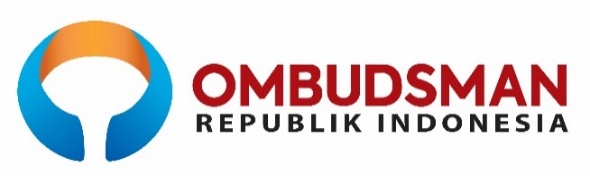 02| Maksud dan Tujuan
Efektivitas dan Kualitas
Tahapan Peningkatan Kualitas Pelayanan Publik
Maksud


Mencegah terjadinya tindakan maladministrasi pada Unit Layanan Publik Pemerintah Pusat & Daerah dengan upaya pemenuhan komponen standar pelayanan sebagaimana diatur dalam UU 25/2009 tentang Pelayanan Publik;
Mengetahui efektivitas dan uji kualitas penyelenggara pelayanan publik;dan
Penetapan SPP
Kepuasan Masyarakat
Mulai diteliti tahun 2016
Implementasi SPP
Penyusunan SPP
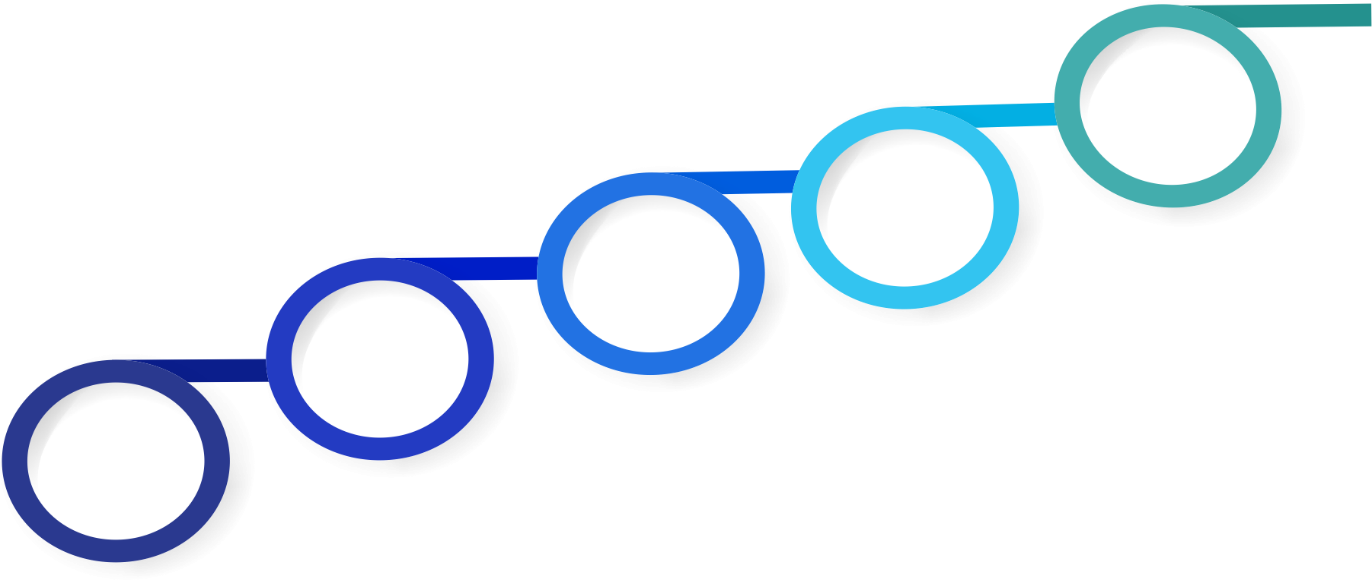 5
4
Tujuan

“Penilaian kepatuhan dimaksudkan untuk mendorong pemenuhan terhadap standar pelayanan publik dalam rangka mempercepat peningkatan kualitas pelayanan publik”.
3
2
1
Tahapan yang diobservasi oleh Ombudsman RI
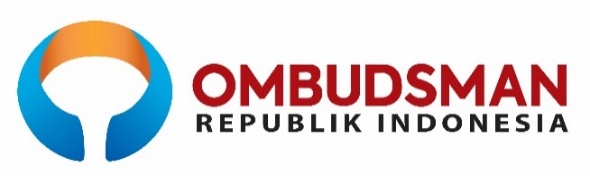 03| Target capaian RJMN 2015-2019 Perpres 2 Tahun 2015
Target RPJMN Tahun 2015-2019 yaitu meningkatnya Kepatuhan Kementerian/ Lembaga/ Pemerintah Daerah dengan atas Pelaksanaan UU Nomor 25 Tahun 2009 tentang Pelayanan Publik.
04| Metode Penilaian Kepatuhan tentang 
       Standar Pelayanan Publik
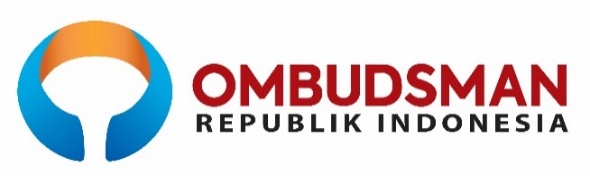 02
Mekanisme Pengambilan data
Observasi dilakukan secara mendadak
Mengamati Ketampakan Fisik (Tangibles)
Bukti Foto
03
01
Periode pengambilan data
Pendekatan 
Penelitian
dilakukan secara serentak (Mei-Juli 2018)
Kuantitatif
Teknik Pengambilan Sampel
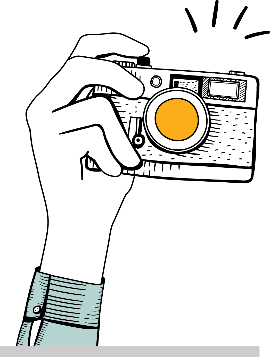 Cluster Sampling
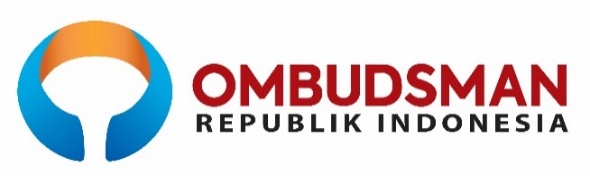 05| Variabel dan Indikator
Keterangan
*) Bobot didapatkan melalui survei pendahuluan kepada 100 pengguna layanan
**) Variabel yang khusus digunakan pada entitas Kementerian/ Lembaga
***) Berbasis pada kurva normal
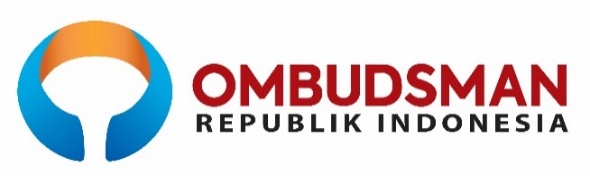 06| Lokus Penilaian
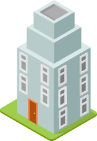 KEMENTERIAN/ 
LEMBAGA
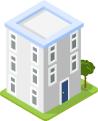 9 Kementerian,  
4 Lembaga
PEMERINTAH PROVINSI
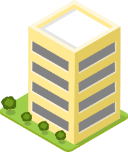 16 Provinsi
PEMERINTAH KABUPATEN/KOTA
199 Kabupaten
49 Kota
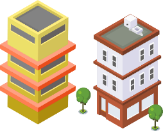 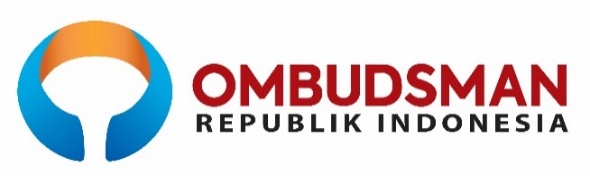 07 | Zonasi Kepatuhan Tingkat Kementerian
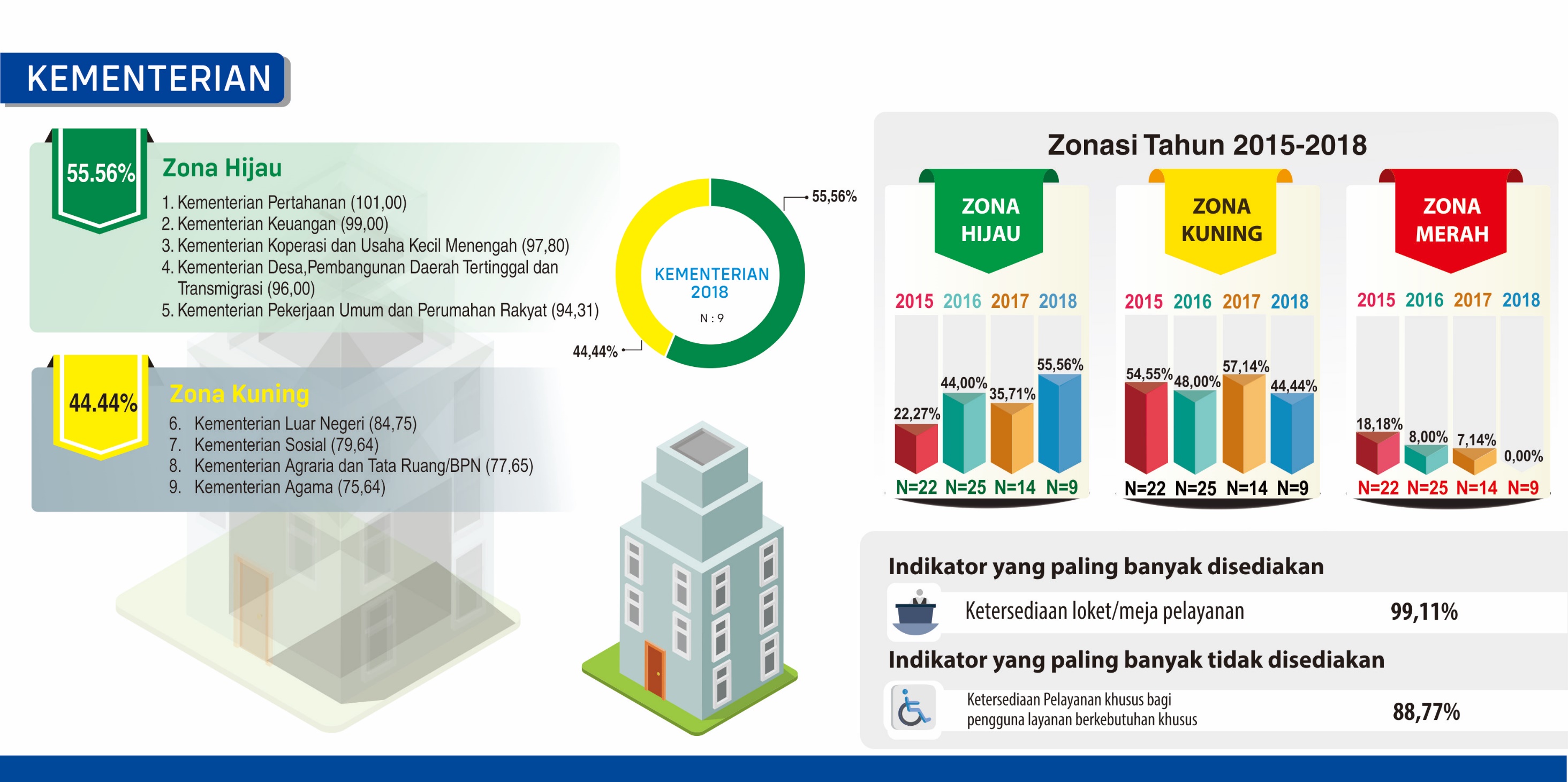 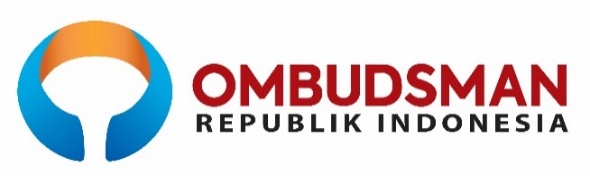 08 | Zonasi Kepatuhan Tingkat Lembaga
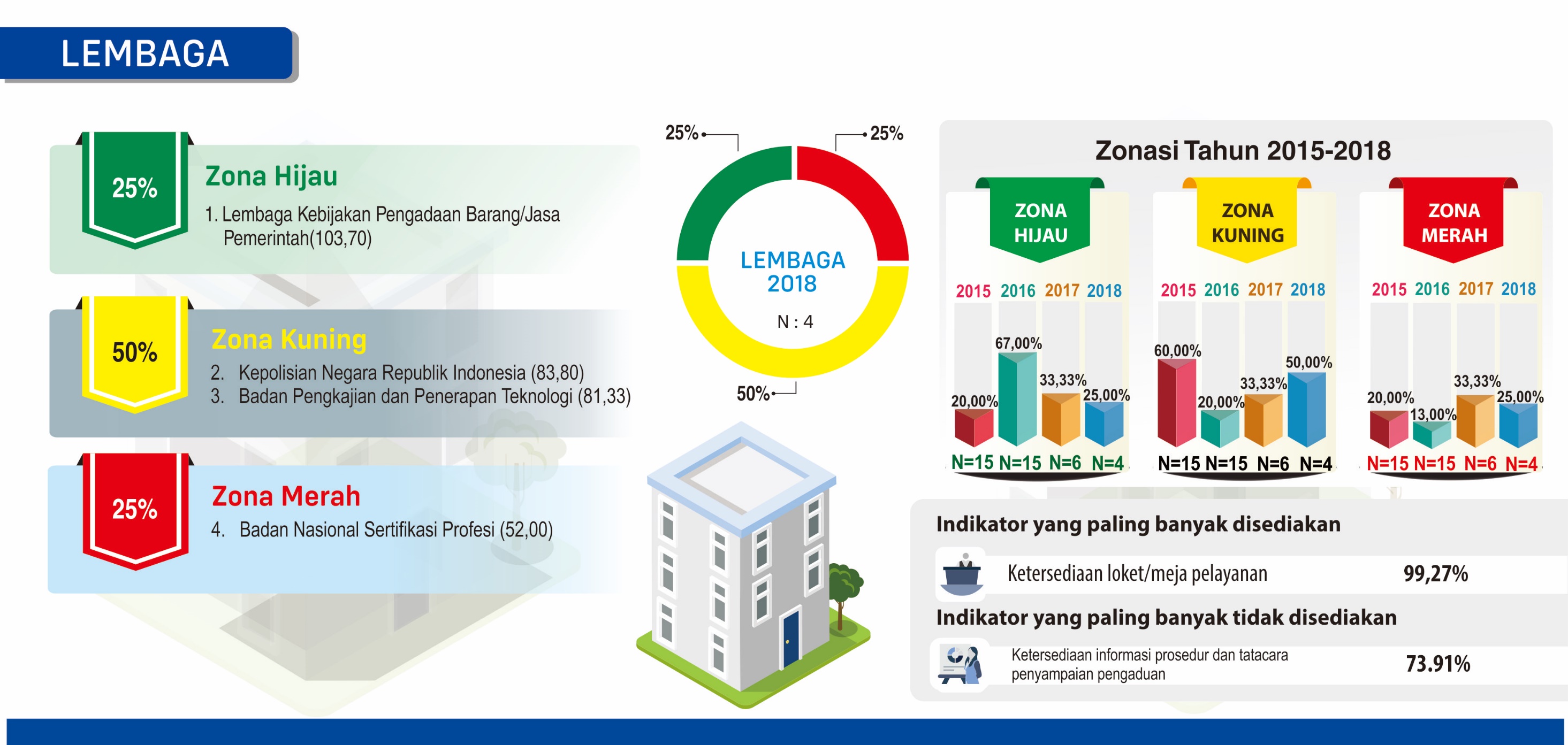 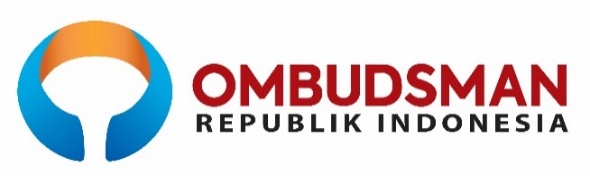 09 | Zonasi Kepatuhan Tingkat Provinsi
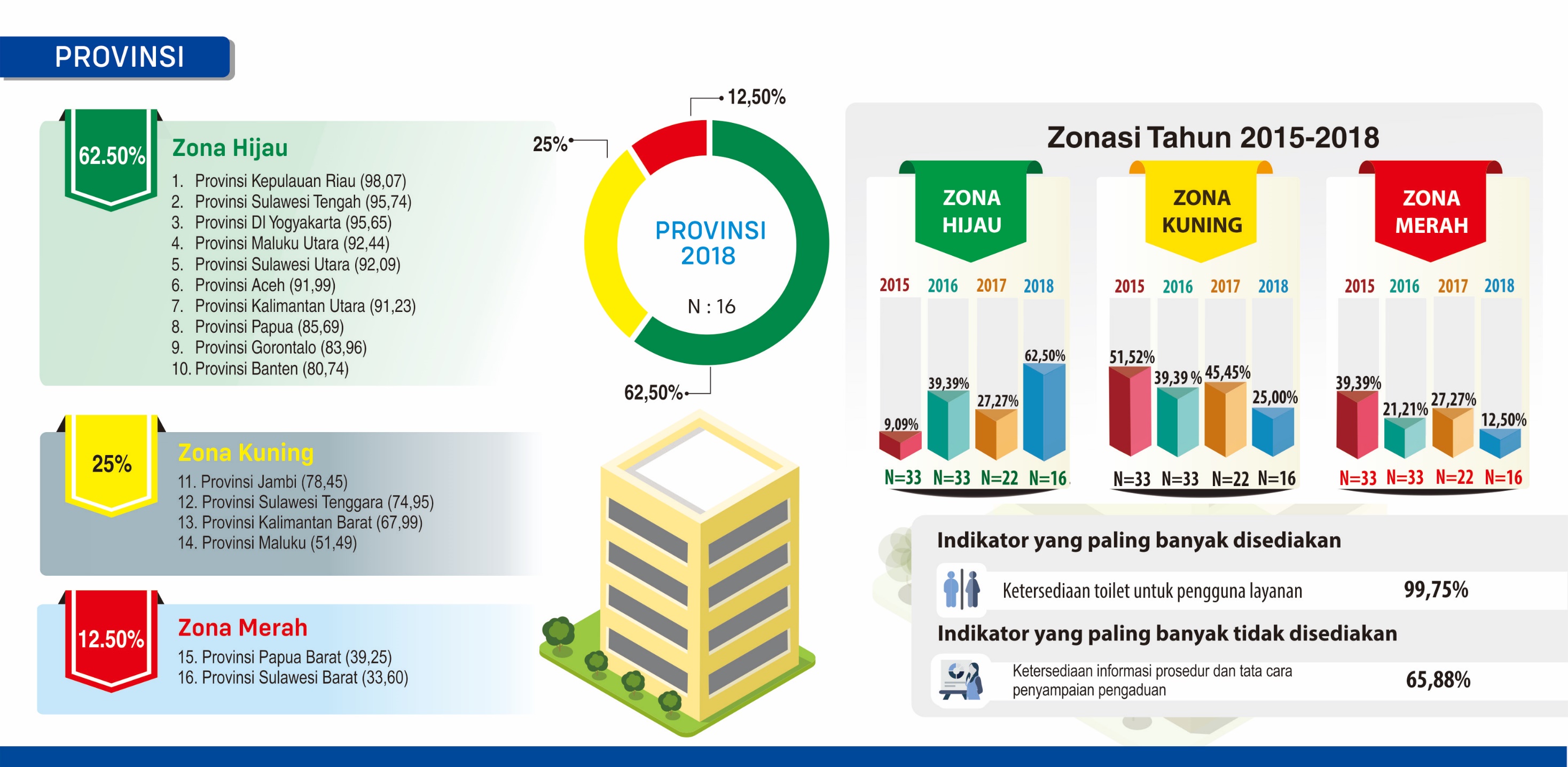 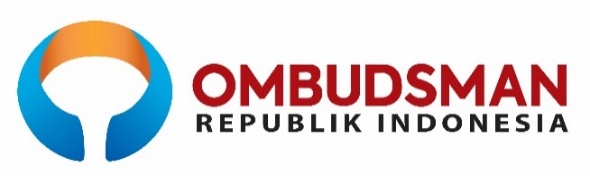 10 | Zonasi Kepatuhan Tingkat Kota
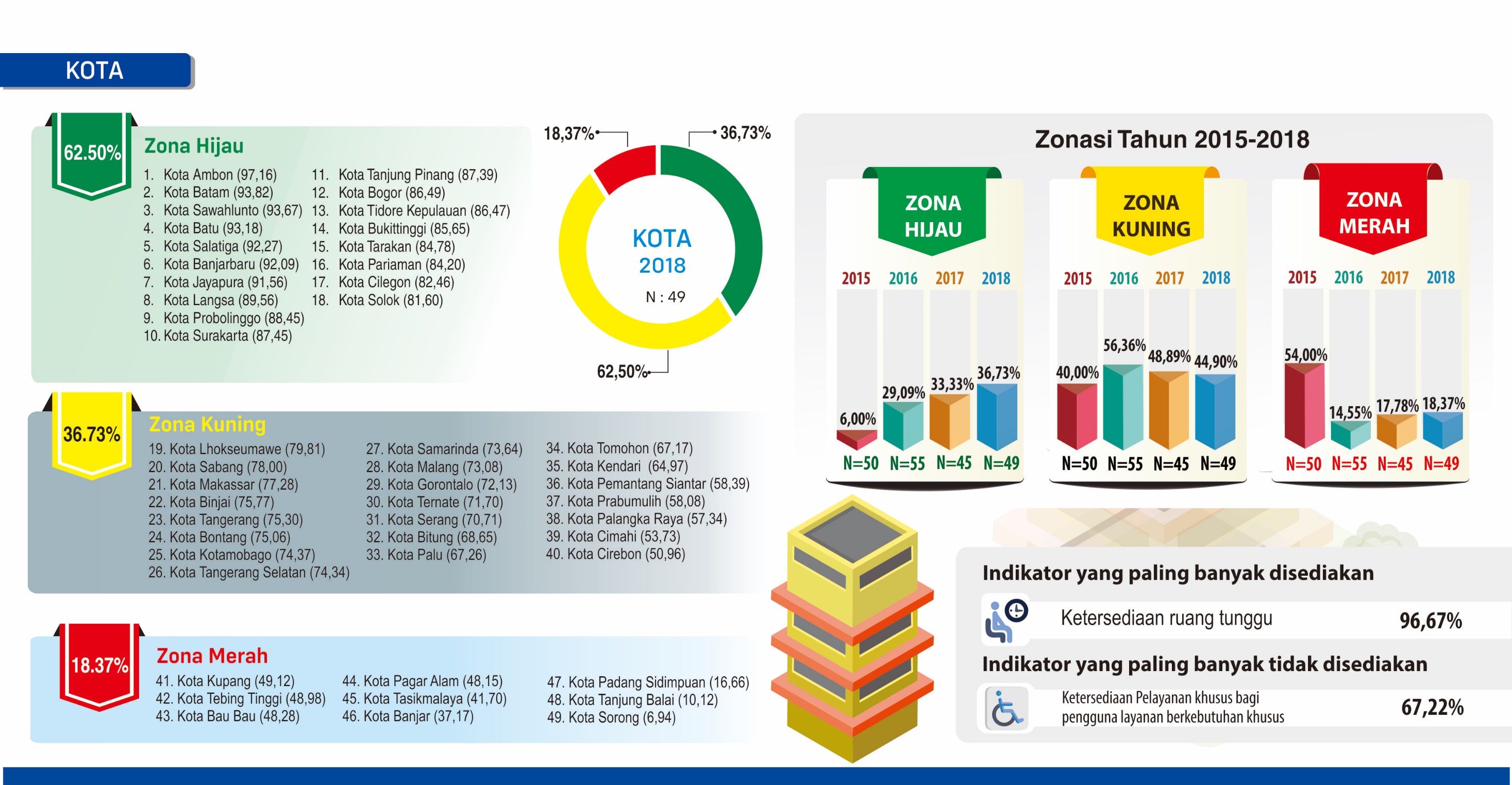 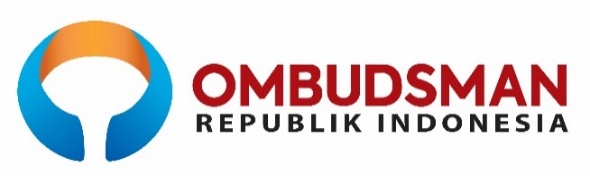 11 | Zonasi Kepatuhan Tingkat Kabupaten (Hijau)
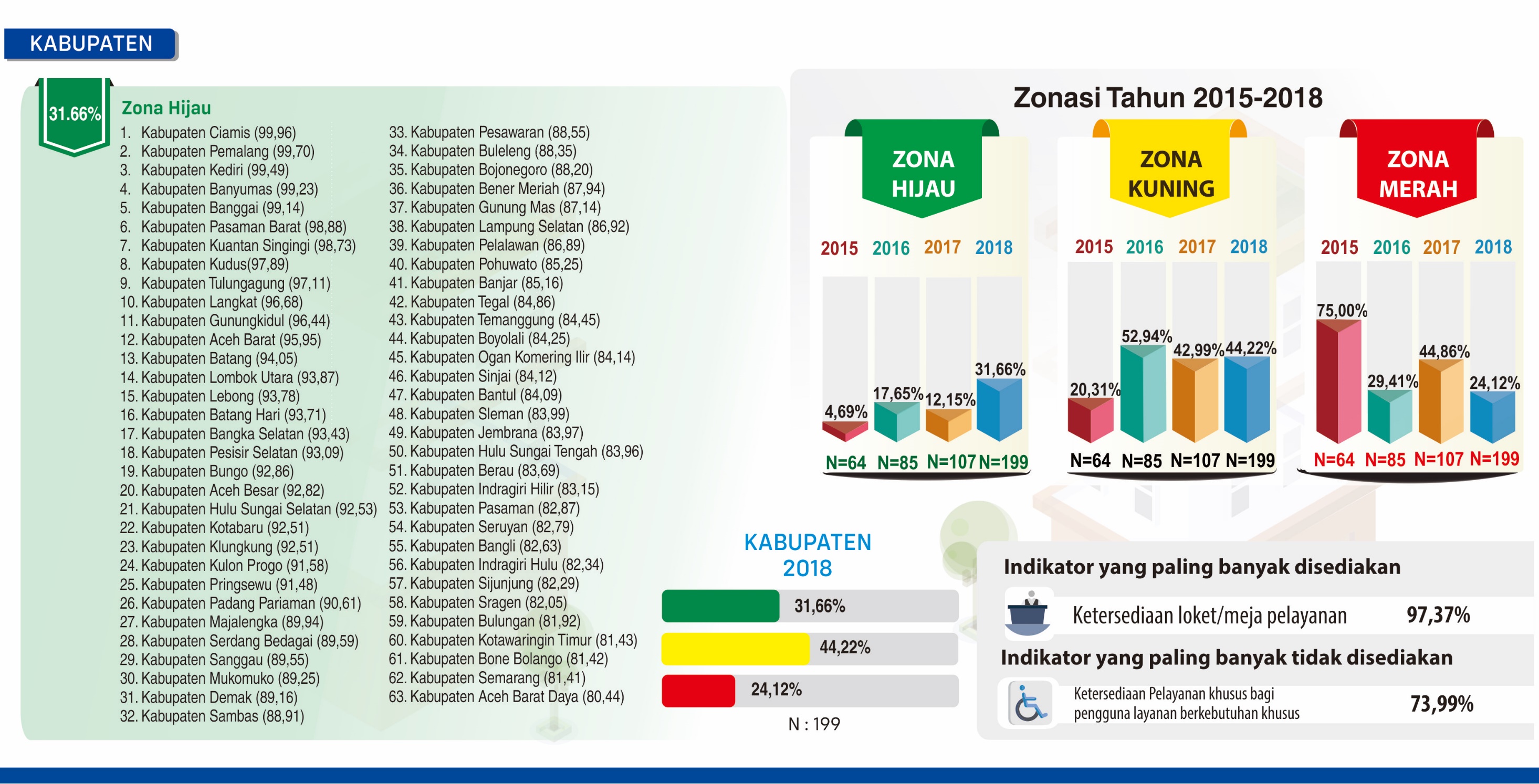 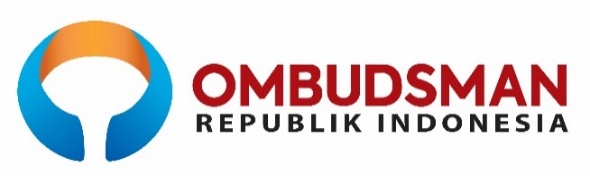 12 | Zonasi Kepatuhan Tingkat Kabupaten (Kuning & Merah)
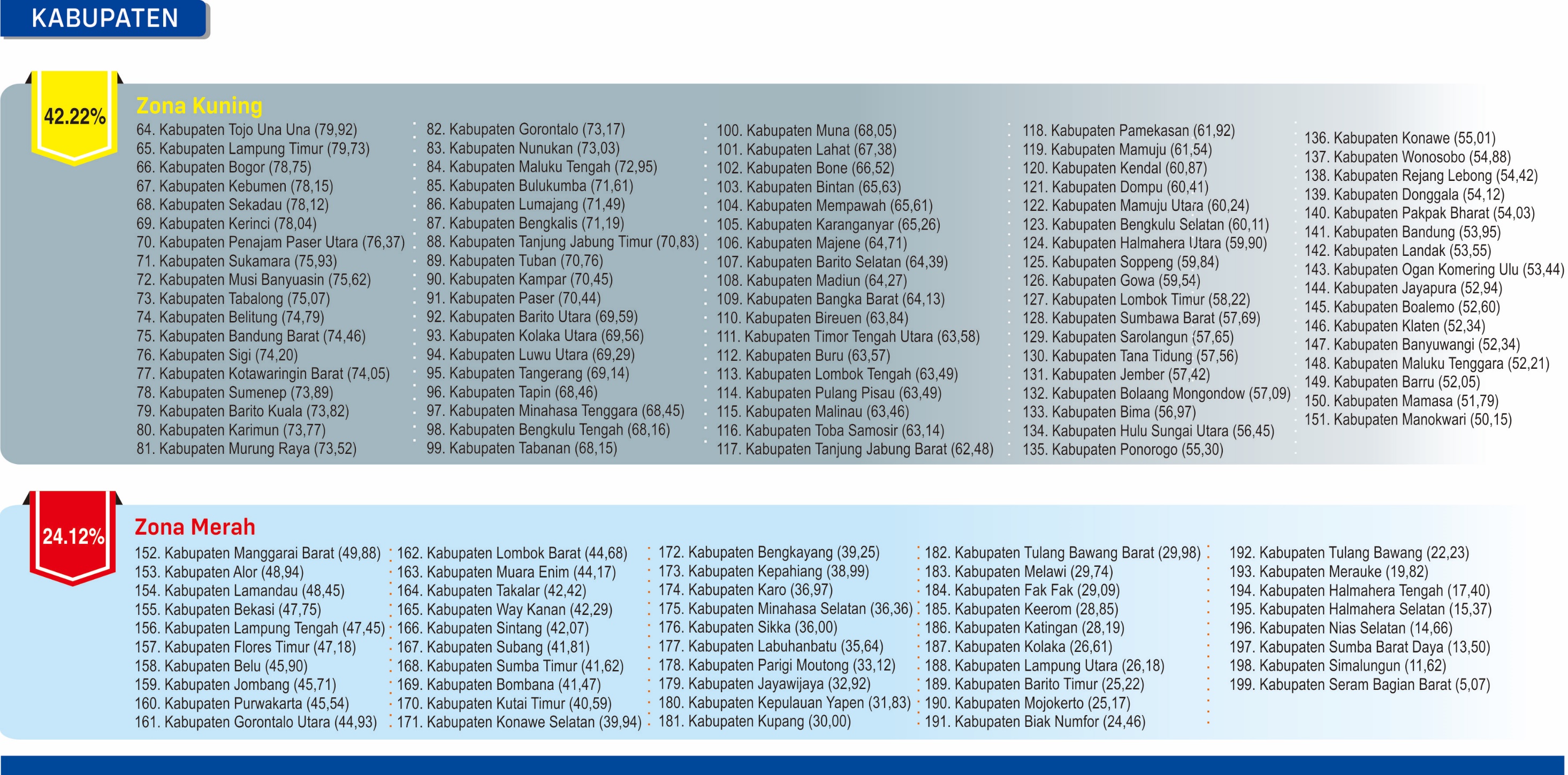 Terima Kasih